Discerning the Times

Matthew 16:2-3 He answered and said to them, ‘When it is evening you say , “It will be fair weather, for the sky is red”; and in the morning, “It will be foul weather today, for the sky is red and threatening.” Hypocrites! You know how to discern the face of the sky, but you cannot discern the signs of the times. 

What might these words of Jesus mean to us today? What are the times that we are living in?
Recap of last week

Different Times in the world; WWI and WWII

“What are you doing here Elijah?”

God never quits on His plan!
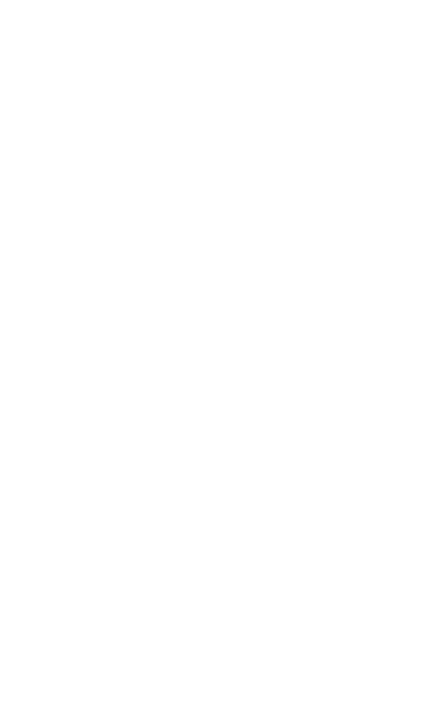 Three Kingdoms

A Godly kingdom. One that acknowledges God as the only God and rule and legislate accordingly.
An Ungodly kingdom. This kingdom does not acknowledge God as the only God. Rejects Him as God.
A judged kingdom. The kingdom bearing the consequence of not obeying God.
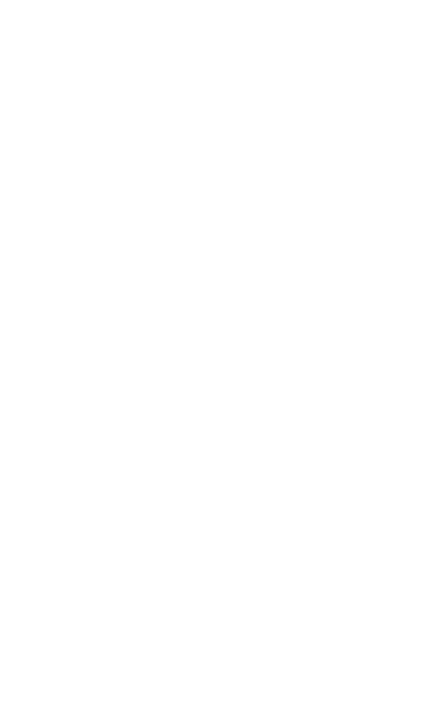 How does this judged kingdom look?
Romans 1:18 – 32
God’s Wrath on Unrighteousness
18For the wrath of God is revealed from heaven against all ungodliness and unrighteousness of men, who suppress the truth in unrighteousness, because what may be known of God is manifest in them, for God has shown it to them. For since the creation of the world His invisible attributes are clearly seen, being understood by the things that are made, even His eternal power and Godhead, so that they are without excuse, because, although they knew God, they did not glorify Him as God, nor were thankful,
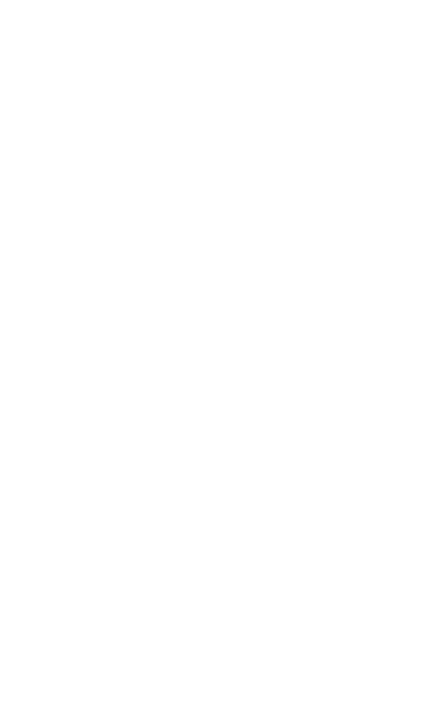 Romans 1:18 – 32
but became futile in their thoughts, and their foolish hearts were darkened. Professing to be wise, they became fools, and changed the glory of the incorruptible God into an image made like corruptible man—and birds and four-footed animals and creeping things.
Therefore God also gave them up to uncleanness, in the lusts of their hearts, to dishonor their bodies among themselves, who exchanged the truth of God for the lie, and worshiped and served the creature rather than the Creator, who is blessed forever. Amen.
For this reason God gave them up to vile passions. For even their women exchanged the natural use for what is against nature.
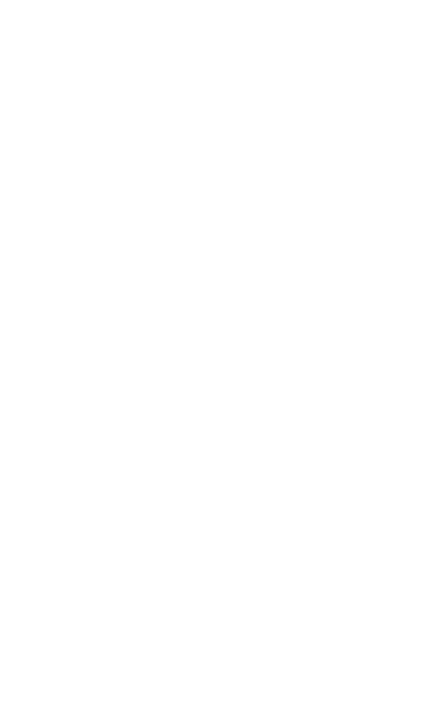 Romans 1:18 – 32
Likewise also the men, leaving the natural use of the woman, burned in their lust for one another, men with men committing what is shameful, and receiving in themselves the penalty of their error which was due.
And even as they did not like to retain God in their knowledge, God gave them over to a debased mind, to do those things which are not fitting; being filled with all unrighteousness, sexual immorality, wickedness, covetousness, maliciousness; full of envy, murder, strife, deceit, evil-mindedness; they are whisperers, backbiters, haters of God, violent, proud, boasters, inventors of evil things, disobedient to parents,
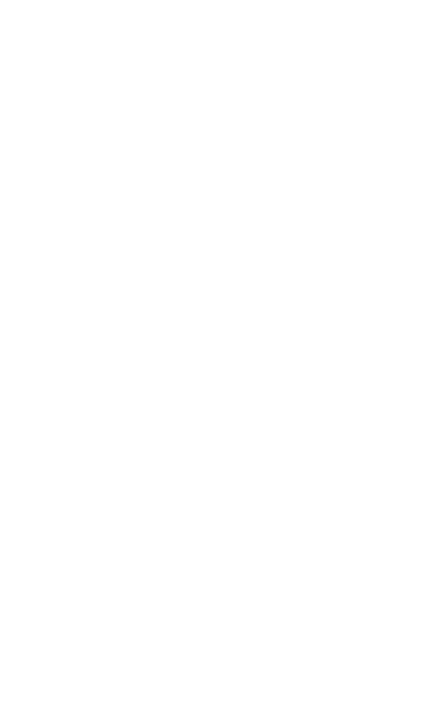 Romans 1:18 – 32
undiscerning, untrustworthy, unloving, unforgiving, unmerciful; who, knowing the righteous judgment of God, that those who practice such things are deserving of death, not only do the same but also approve of those who practice them.
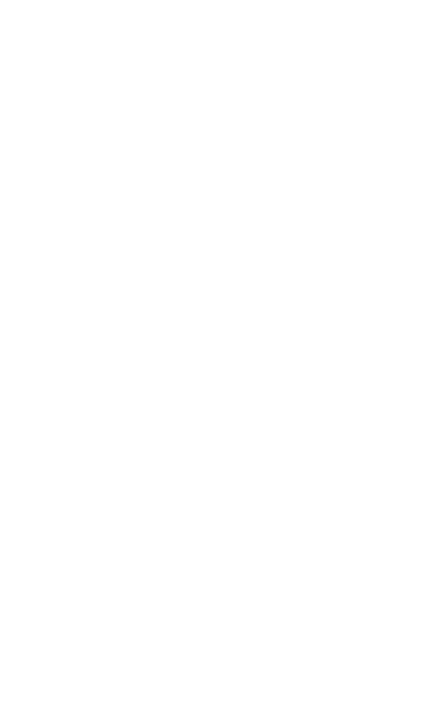 The picture in Romans 1

Marriage and sexuality
Full of envy, murder, strife and deceit
Disobedient to parents, undiscerning, untrustworthy
God gave them over to these thoughts and actions (Rom 1:24)
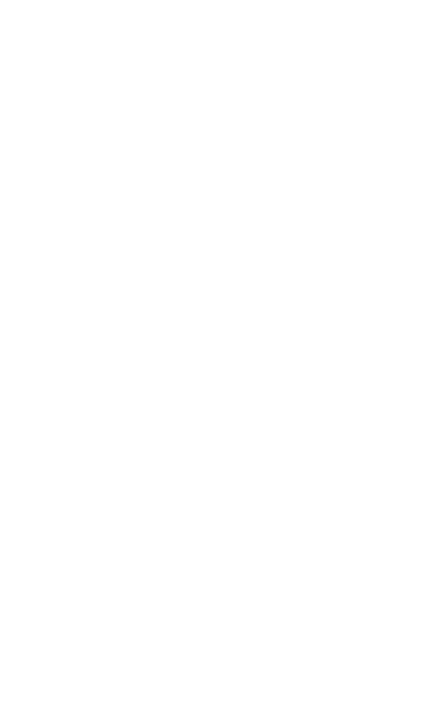 The church in the judged kingdom

What are we telling the people?

Where is the focus?

How are we positioning ourselves in the middle of this judgement?
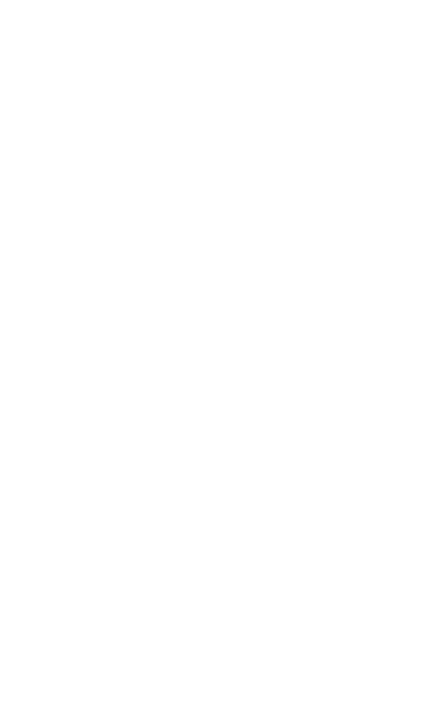 What are we telling the people?
2 Tim 4:3&4 For the time will come when they will not endure sound doctrine, but according to their own desires, because they have itching ears, they will heap up for themselves teachers and they will turn their ears away from truth, and be turned aside to fables…
“God is love, let us be more loving.” There are many different sins, yet some God sees as abominations… Lev 18:22
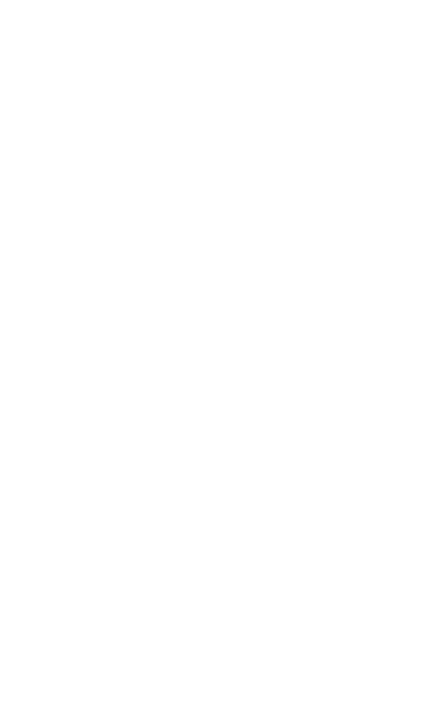 What are we telling the people?
Let us leave judgement to God; we were called to love and not to judge
1 Cor 6:3 “Do you not know that we shall judge angels? How much more, things pertain to this life?”
We are not to judge the people in the world, but as brothers and sisters judge where we are in our lives based on the Bible.
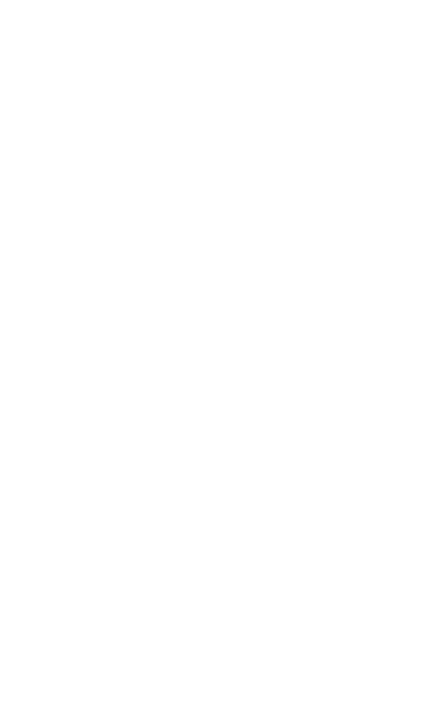 What are we telling the people?
1 Peter 4: 15 – 17
“ But let none of you suffer as a murderer, thief, an evildoer, or as a busybody in other people’s matters, Yet if anyone suffers as a Christian, let him not be ashamed, but let him glorify God in this matter. For the time has come for judgement to begin at the house of God ; and if it begins with us first, what will be the end of those who do not obey the gospel of God?
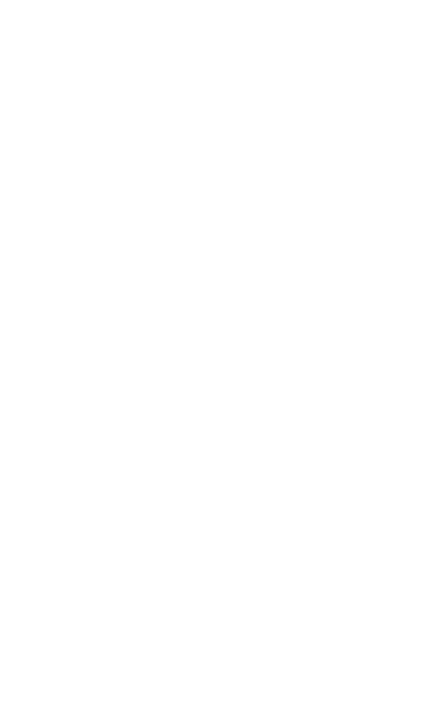 The church in the judged kingdom

Where is the focus?
Elections
Schools and their curriculums
Safety
Stopping legislation
Busy
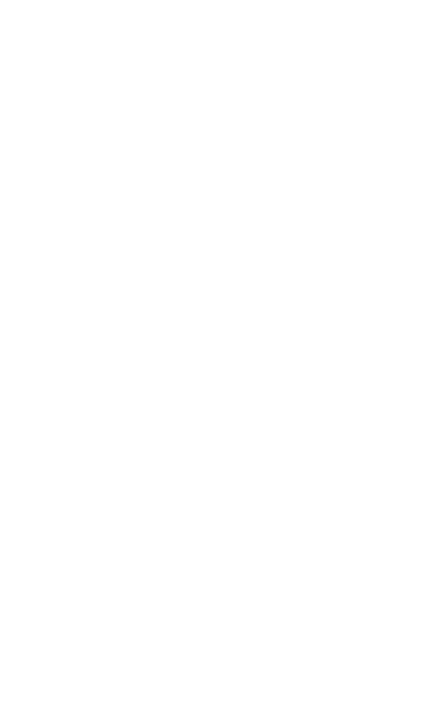 The church in the judged kingdom

How are we positioning ourselves in the middle of this judgement?
In 2 Tim 2:3-4 “ No soldier in active service entangles himself in the affairs of everyday life, so that he may please the One Who enlisted him as a soldier.”
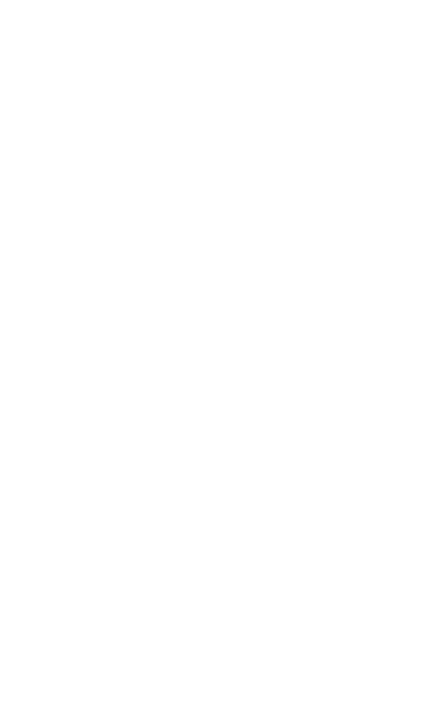 The church in the judged kingdom

We are the light. Christ in us the hope of glory!

Lets look at the how next week…
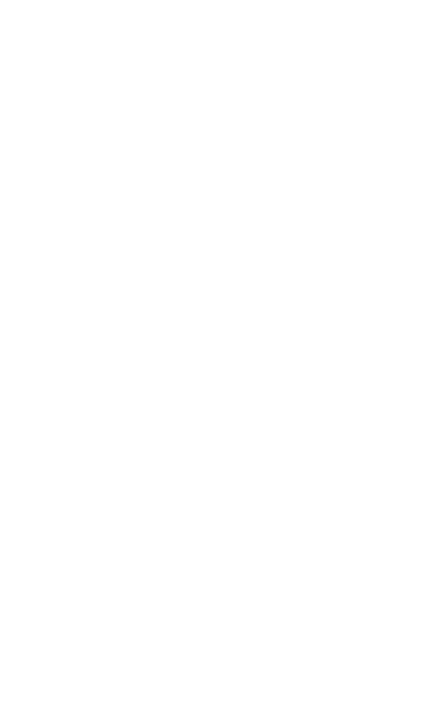